POLLEN BURST™
- напиток, борющийся со старением, помогающий организму противостоять воздействию свободных радикалов, токсинов и неблагоприятного состояния экологии.
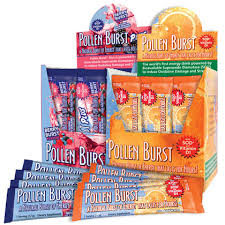 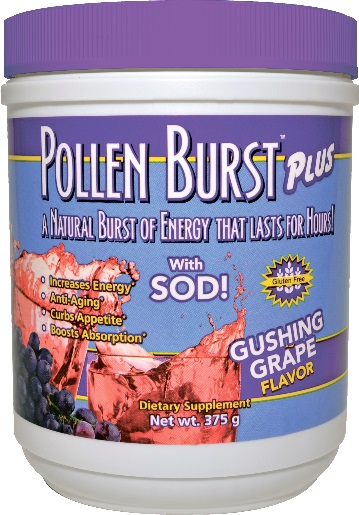 Что такое пыльца?
Это уникальный богатейший природный источник полезных веществ, это природная сокровищница, к которой человечество очень долго подбирало ключик.
Содержит:большое количество протеина, углеводы,  аминокислот (23 аминокислоты, 8 из которых - важнейшие для человека)ферменты, минералы (цинк)витамины (A-B)олигоэлементы, вода  (6% 8% )антибиотические веществаТакже содержит более 300 веществ необходимых, чтобы клетки мышц и скелета полноценно выполняли свои функции
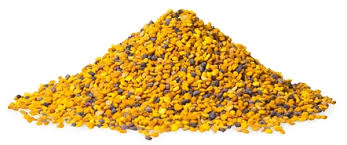 Применение цветочной пыльцы в современной действительности не ново.  
Народы древнего Китая, Персии, и Египта высоко ценили и использовали пыльцу, за ее великолепные свойства, обеспечивающие поддержку здоровья
До недавнего времени только пчелы, благодаря ферментам в их слюне, могли полноценно использовать такой уникальный продукт, как цветочная пыльца..
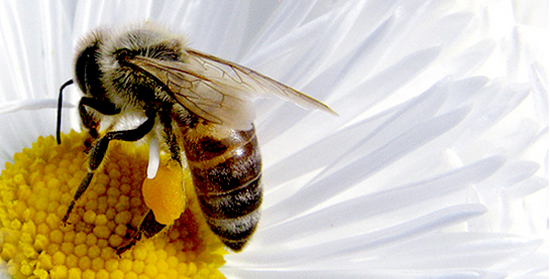 Благодаря современным запатентованным технологиям цветочную пыльцу можно получить в самой чистом незагрязненном виде
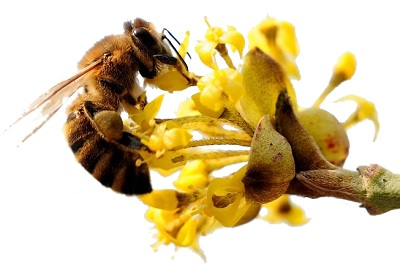 Биологически активная добавка Pollen Burst™ производится из собранной цветочной пыльцы и по своим характеристикам превосходит пыльцу, собираемую пчелами. 
Пчелы собирают цветочную пыльцу с самых разных цветов, растений и трав, растущих вблизи их улья.
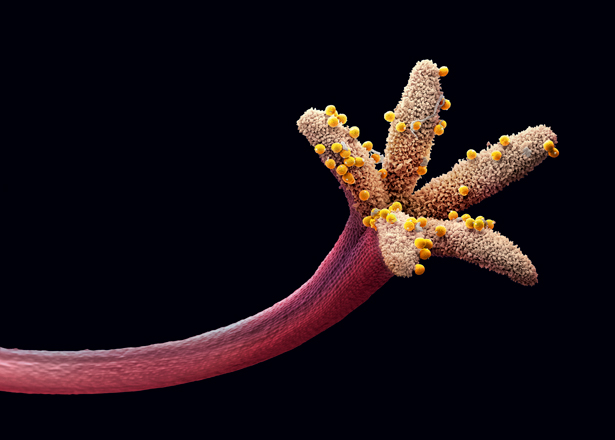 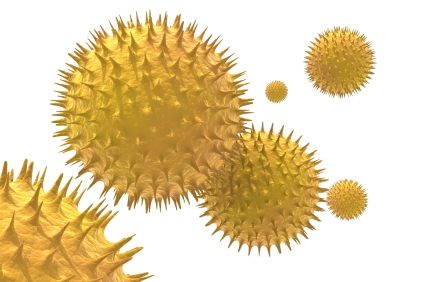 Необходимо обратить особое внимание на главную проблему, связанную с пыльцой, собираемой пчелами – дело не в самой пыльце, а в том, как она собирается, где она собирается, где хранится, как и где перерабатывается пчелами.
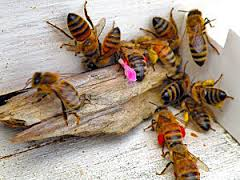 Pollen Burst™, производимый из фармацевтически чистого экстракта цветочной пыльцы, является эффективной основой самой современной биологически активной добавки, обладающей широким диапазоном свойств целебного воздействия, а главное – никакой аллергии!
Каждый пакетик Pollen Burst дает мгновенный приток незатухающей энергии и мощную поддержку витаминов и микроэлементов природного происхождения.
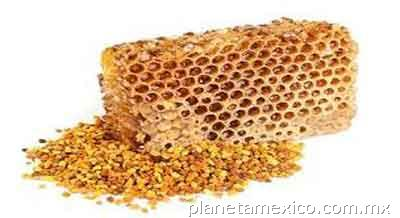 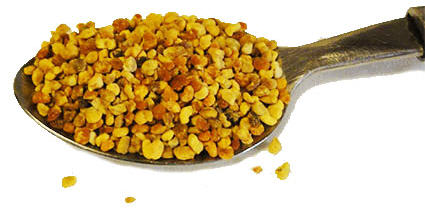 Полезные свойства Polen Burst
Обеспечиваются благодаря активным ингредиентам, которые клинически протестированы в лаборатории,   имеют научное  и экспериментальное подтверждение.
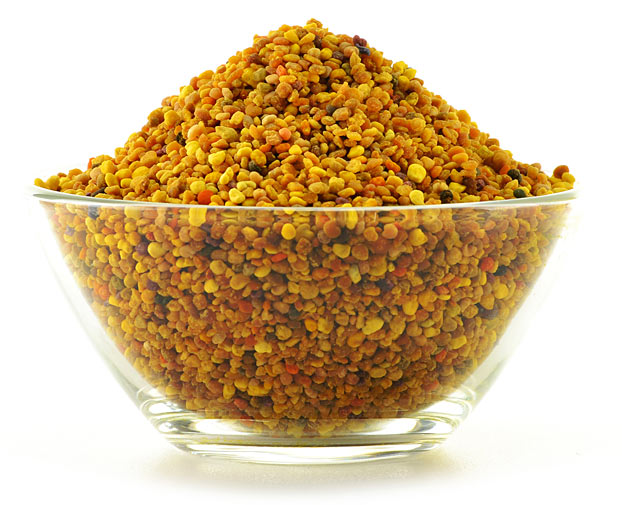 Polen Burst ™ содержит кофеин, экстракт зеленого чая, витамин D, антиоксидант СОД (супероксиддисмутаза), биоперин ™
.
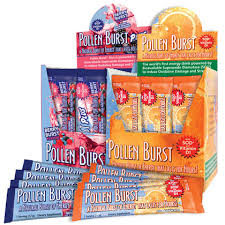 Каковы плюсы использования пыльцы:
снимает усталость, стимулирует аппетит,контролирует гипертонию,предотвращает простатит, снимает тревожность,контролирует диабет,улучшает пищеварениеулучшает концентрацию помогает улучшить зрение,и т.д.
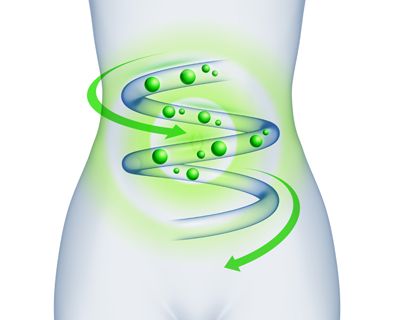 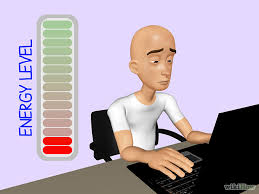 СВОЙСТВА ПЫЛЬЦЫ
Напиток с богатым вкусом, который помогает бороться со вредом, наносимым свободными радикалами, токсинами и неблагоприятными условиями экологии, борется с негативным последствием окислительных процессов, вызванных стрессами и старением, является хорошим помощником для увлажнения и свежести кожи
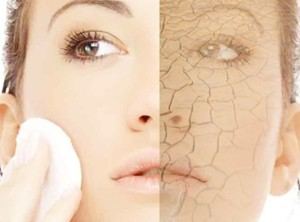 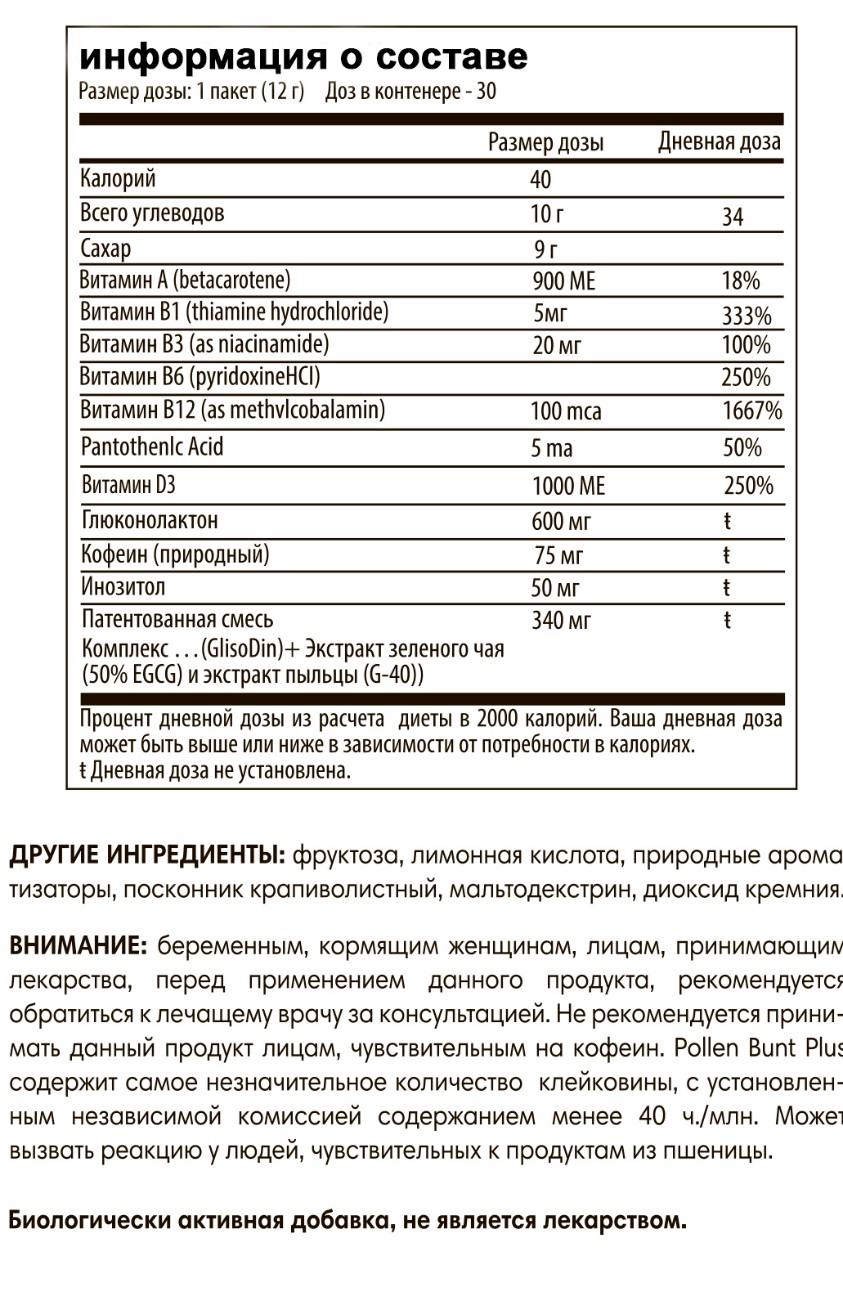 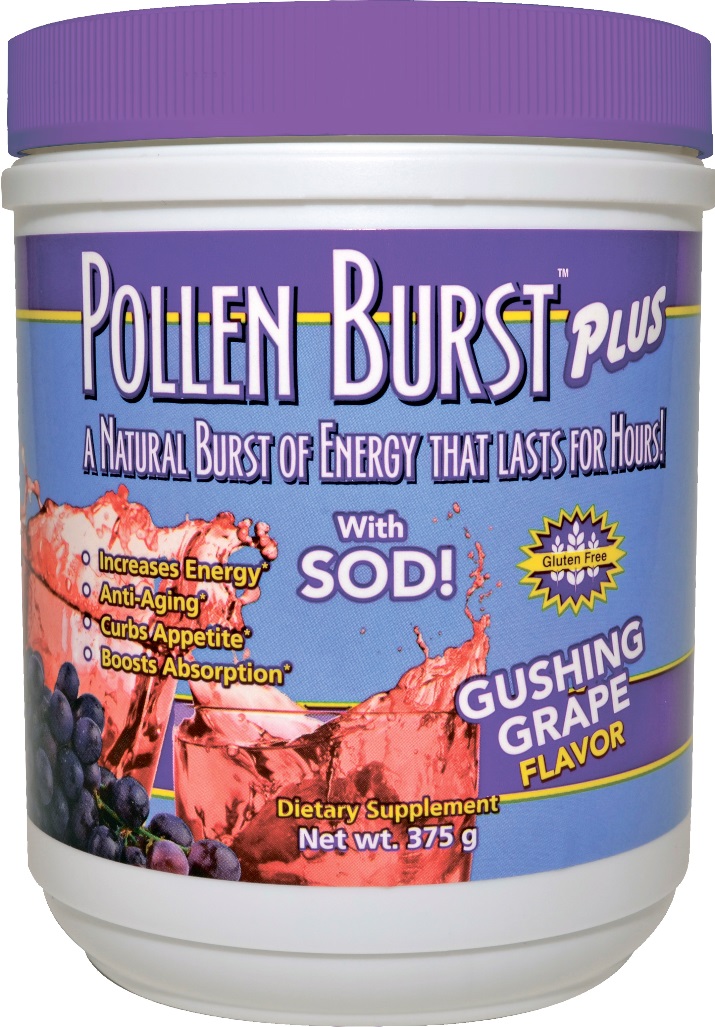 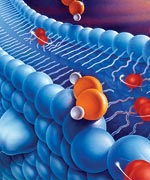 Супероксиддисмутаза (СОД) - один из основных ферментов антиоксидантной защиты организма
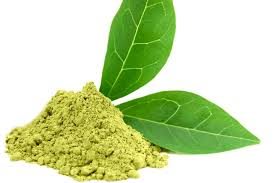 Эпигаллокатехин галлат (EGCG):
	BBC News считают, что EGCG - основной элемент, найденный в зеленом чае- приносит большую пользу здоровью благодаря своим высоким антиоксидантным свойствам.
	Исследования показали, что он может защитить организм от целого ряда заболеваний, включая рак и болезни сердца." --- EGCG из зеленого чая имеет свойства и термогена, способствующего окислению жиров. Экстракт зеленого чая играет роль в контроле за массой тела через активацию термогенеза и окисление жира.
Спасибо за внимание
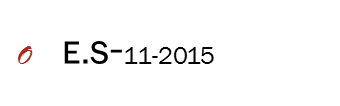